Today is the 15th of April.It’s Friday.
Let’s read the poem
Spring is green.
Summer is bright!
Autumn is yellow.
Winter is white.
MY FAVOURITE SEASON
LEARN NEW WORDS

ENDING –S (ES)

STORY ABOUT A SEASON
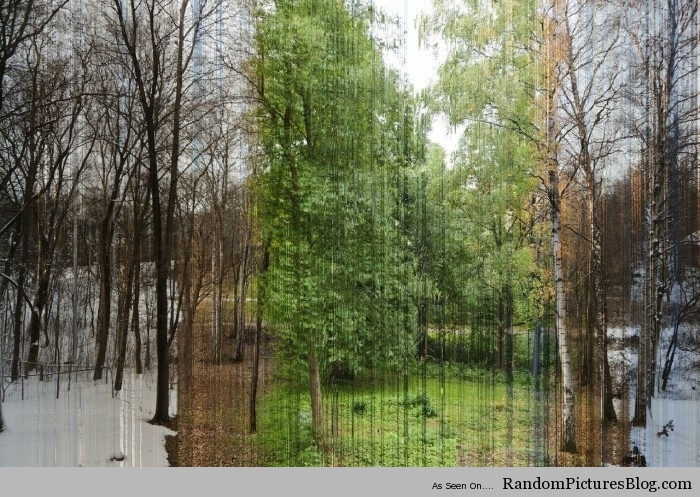 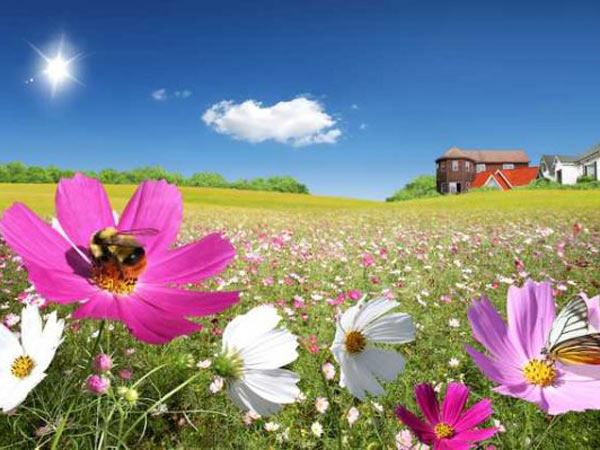 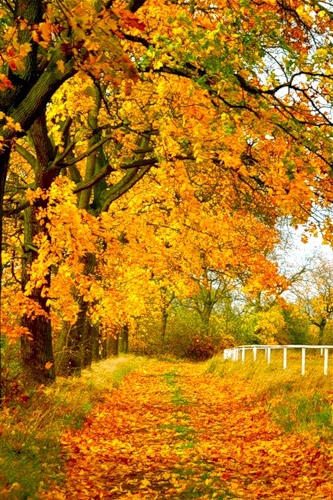 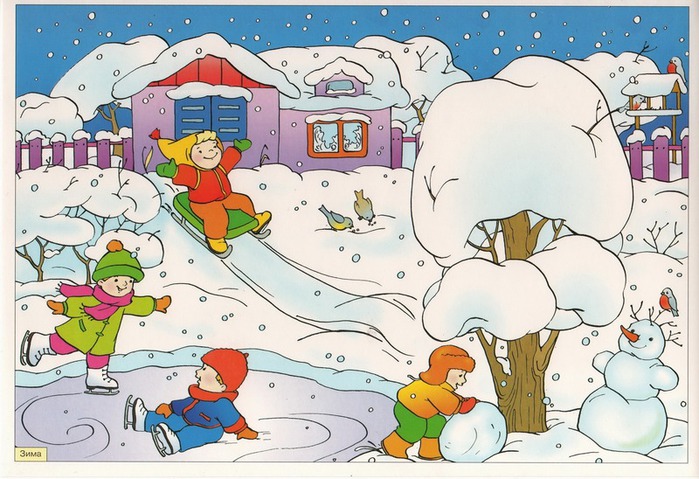